Possessive Nouns
Vocabulary and Language Week 4, Days 3-4
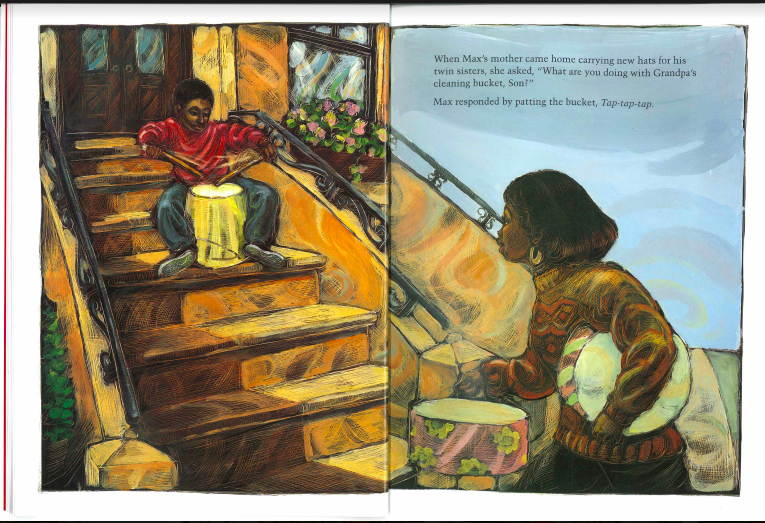 When Max’s mother came home carrying new hats for his twin sisters, she asked, “What are you doing with Grandpa’s cleaning bucket, Son?”
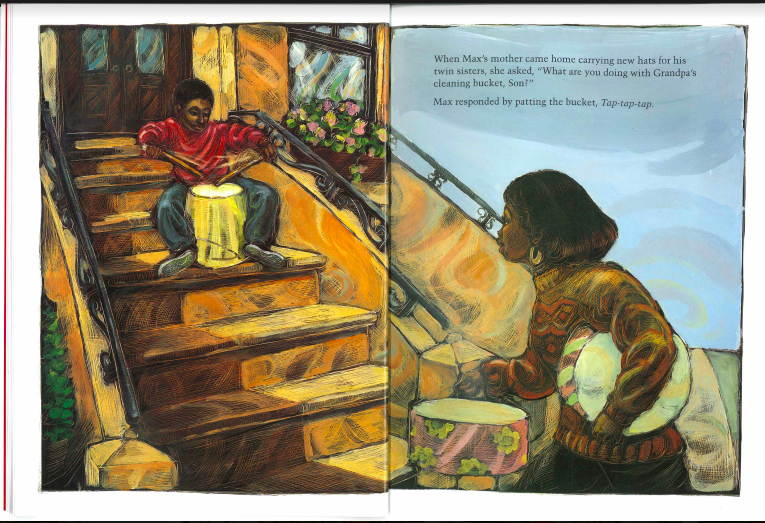 Max’s mother
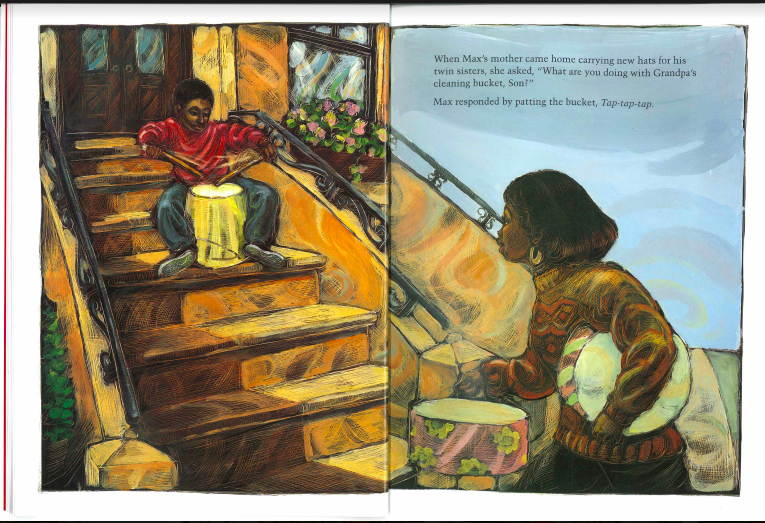 When Max’s mother came home carrying new hats for his twin sisters, she asked, “What are you doing with Grandpa’s cleaning bucket, Son?”
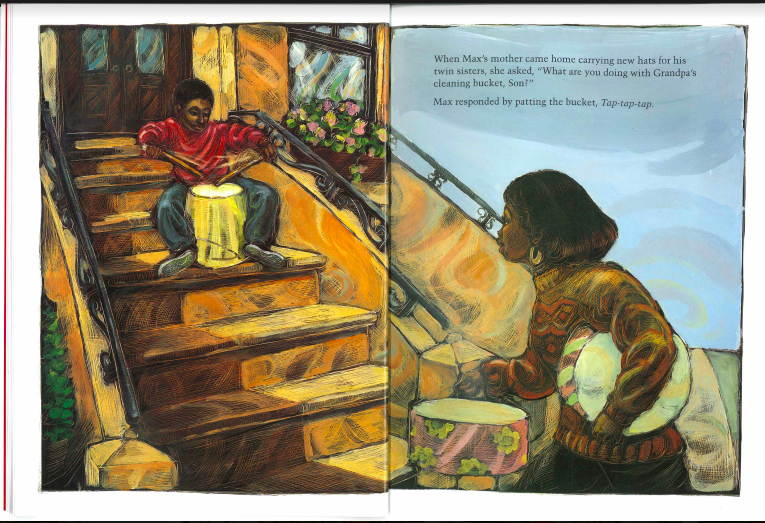 Grandpa’s cleaning bucket
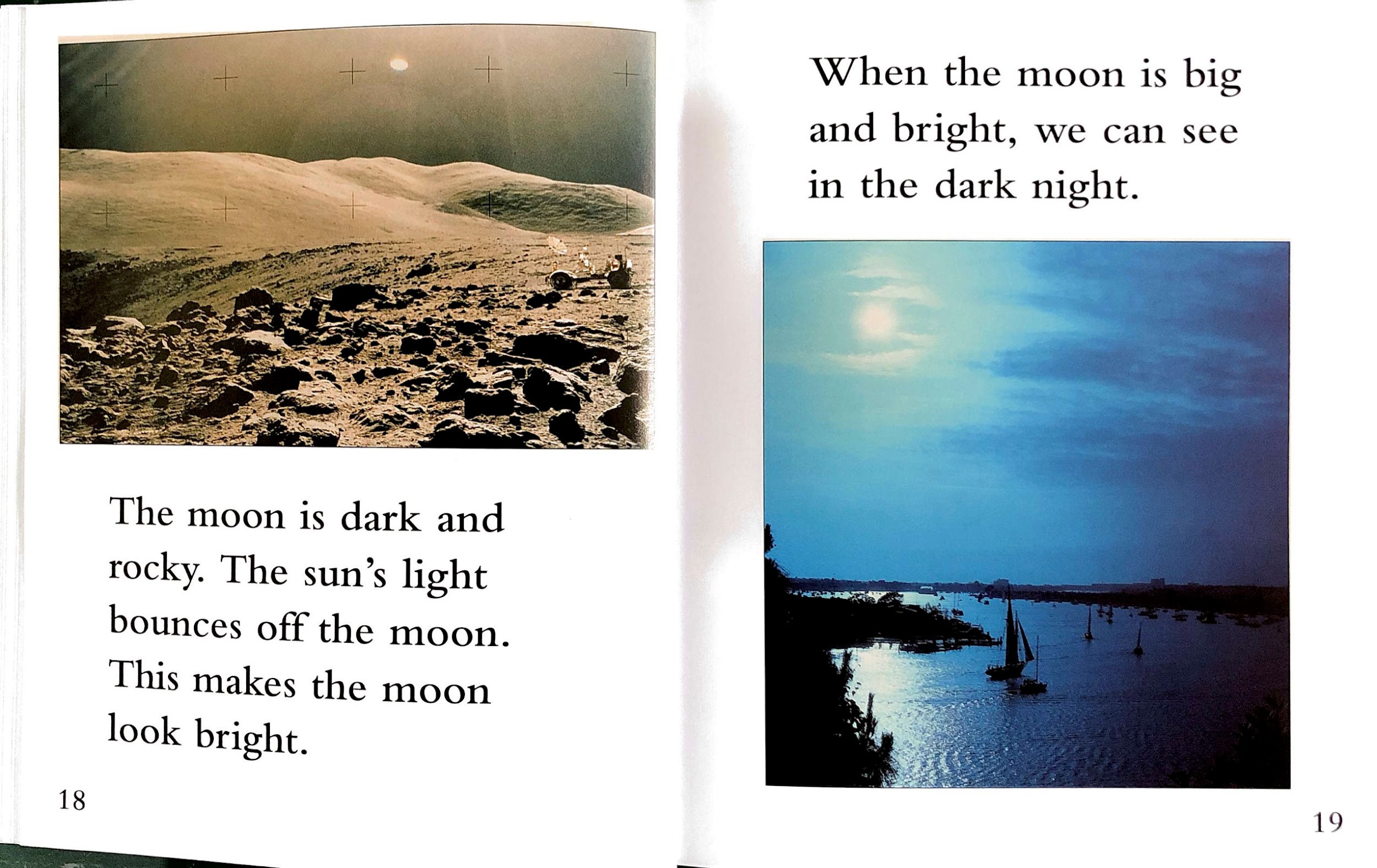 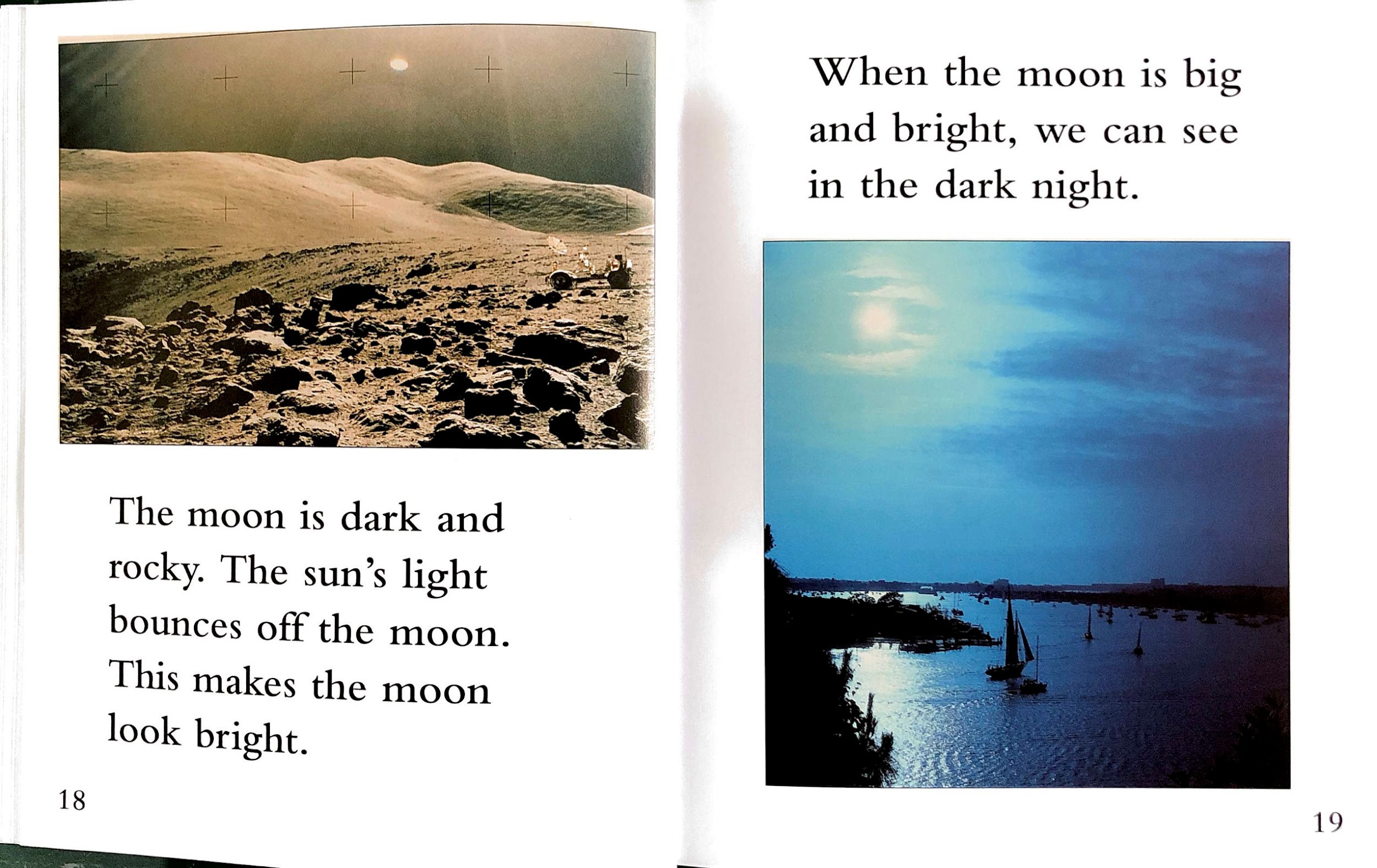 The sun’s light
Your turn!
You will write two sentences that include possessive nouns.
Write a sentence that includes a possessive noun. The possessive could show the relationship between two people or things, or it could show that someone owns something.
Write a second sentence that includes a possessive noun.